सैनिक  स्कूल गोपालगंज
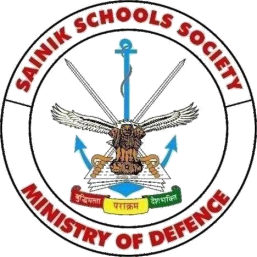 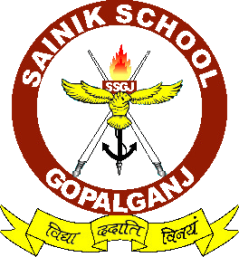 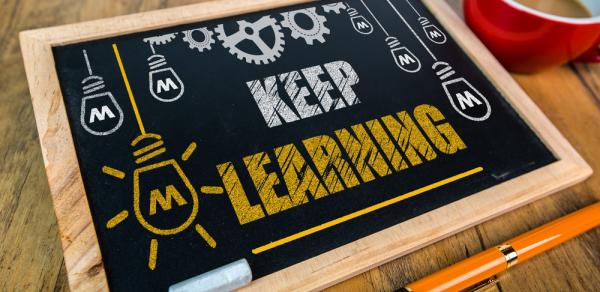 हिन्दी कक्षा -VI
 (बाल रामकथा-पाठ-4-राम वनगमन)
बालराम कथा-पाठ-4-राम वनगमन
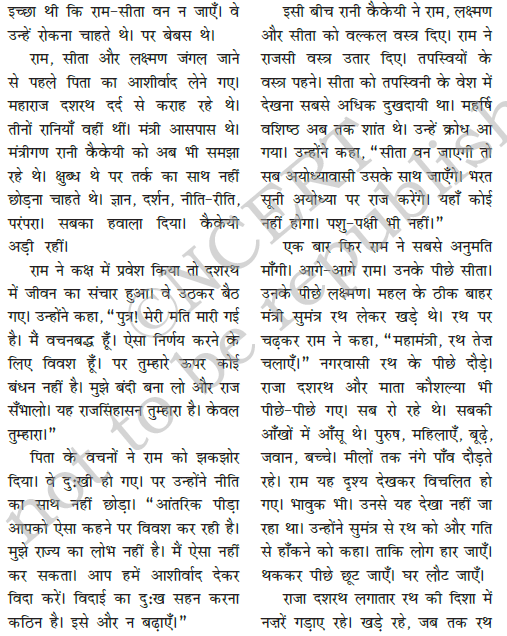 बालराम कथा-पाठ-4-राम वनगमन
प्रश्नोत्तर 
प्रश्न-1  राम के वियोग में किसने और कब प्राण त्याग दिए?
उत्तर-  राम के वियोग में राजा दशरथ ने वन गमन के छठे दिन प्राण त्याग दिए ।
प्रश्न-2   जब राम, सीता और लक्ष्मण जंगल जाने से पहले पिता का आशीर्वाद लेने गए तब वहाँ उन्होंने क्या देखा?
उत्तर-  उन्होंने देखा कि महाराज दशरथ दर्द से कराह रहे थे और तीनों रानियाँ वहीं थी । मंत्रीगण रानी कैकेयी को ज्ञान, दर्शन, निति-रीति, परंपरा का हवाला देकर समझा रहे थे पर रानी कैकेयी अपने बात पर अड़ी रही । 
प्रश्न-3   दशरथ के जीवन में संचार कब हुआ?
उत्तर -  राम ने कक्ष में प्रवेश किया तो दशरथ में जीवन का संचार हुआ और वह उठ कर बैठ गए । 
प्रश्न-4  रानी कैकेयी ने राम, लक्ष्मण और सीता को क्या दिया?
उत्तर -  रानी कैकेयी ने राम, लक्ष्मण और सीता को वल्कल वस्त्र दिए । 
प्रश्न-5  राम के लिए क्या अधिक दुखदाई था?
उत्तर -  सीता को तपस्विनी रूप में देखना राम के लिए अधिक दुखदाई था । 
प्रश्न- 6 महल के बाहर कौन रथ ले कर खड़े थे?
उत्तर -  महल के बाहर मंत्री सुमंत्र रथ ले कर खड़े थे ।
बालराम कथा-पाठ-4-राम वनगमन
प्रश्नोत्तर 
प्रश्न-7   राम क्यों विचलित हो गए?
उत्तर -  नगरवासियों की आँखों में आँसू थे और वे रथ की पीछे दौड़ रहे थे । यह देख कर राम विचलित हो गए ।
प्रश्न-8   किसने किससे कहा?
i. “पुत्र! मेरी मति मारी गयी है । मैं वचनबद्ध हूँ । ऐसा निर्णय करने के लिए विवश हूँ ।”
   राजा दशरथ ने राम से कहा । 
ii. “आंतरिक पीड़ा आपको ऐसा कहने पर विवश कर रही है ।मुझे राज्य का कोई लोभ नहीं है ।”
   राम ने दशरथ से कहा ।
iii. “आप हमें आशीर्वाद देकर विदा करें । विदाई का दुःख सहन करना कठिन है । इसे और न बढ़ाएं ।”
   राम ने दशरथ से कहा ।
iv. “सीता वन जाएगी तो सब अयोध्यावासी उसके साथ जाएँगे । भरत सूनी अयोध्या पर राज करेंगे ।”
   महर्षि वशिष्ठ ने कक्ष में उपस्तिथ लोगों से कहा ।